Tuần 13
Bài 69: Ôn tập
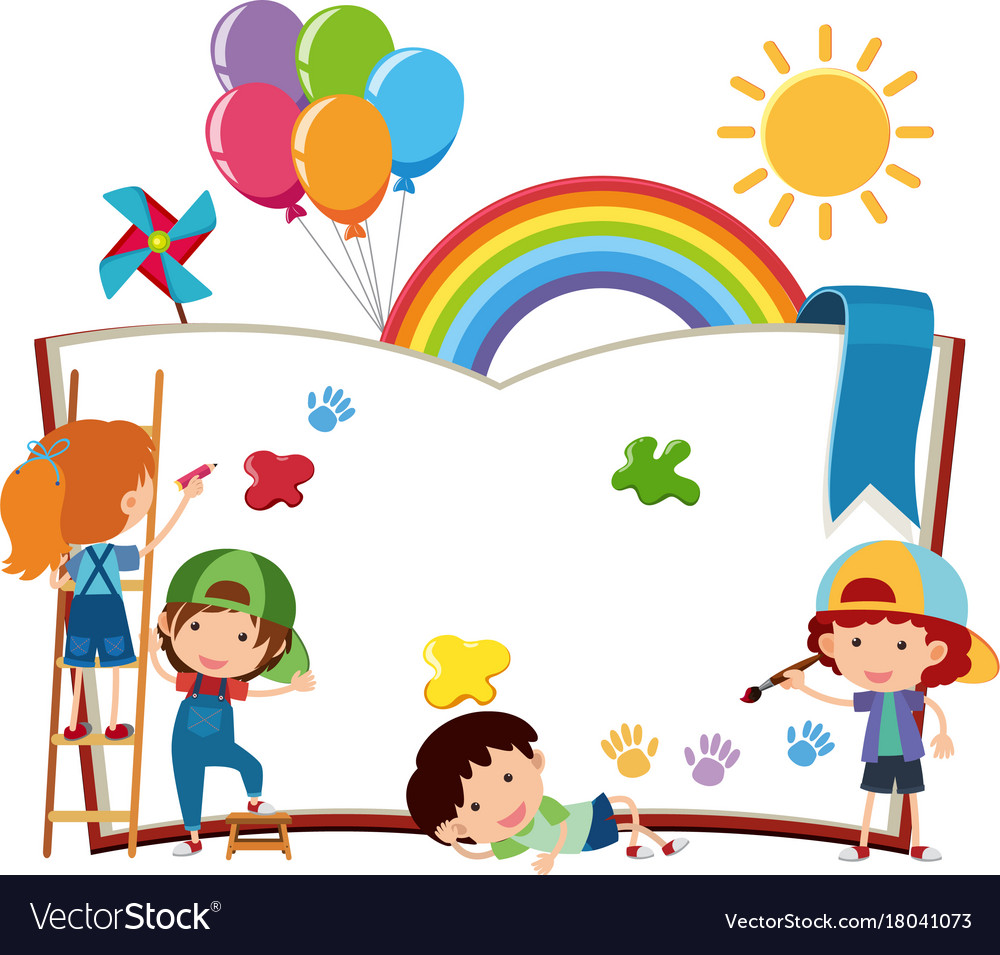 Khởi động
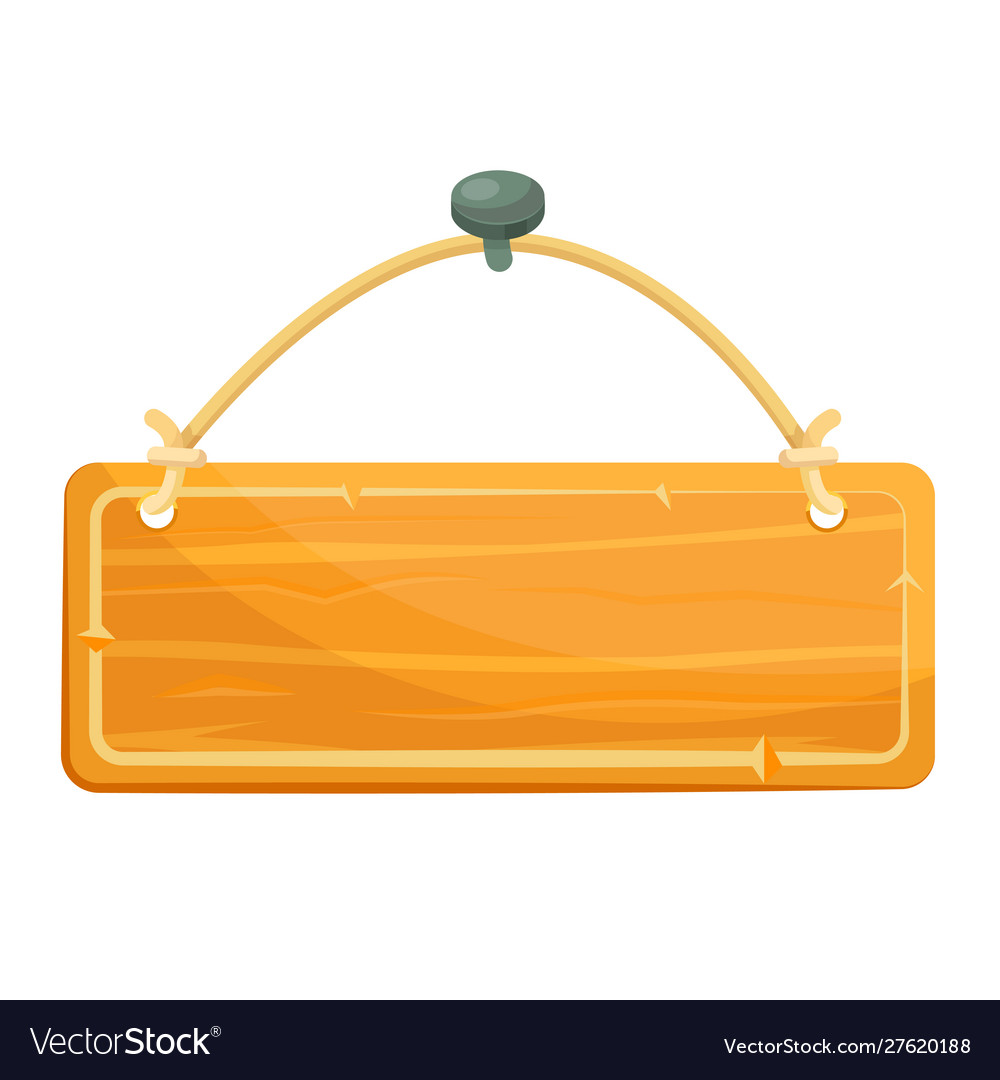 Tìm nhà cho chú lùn
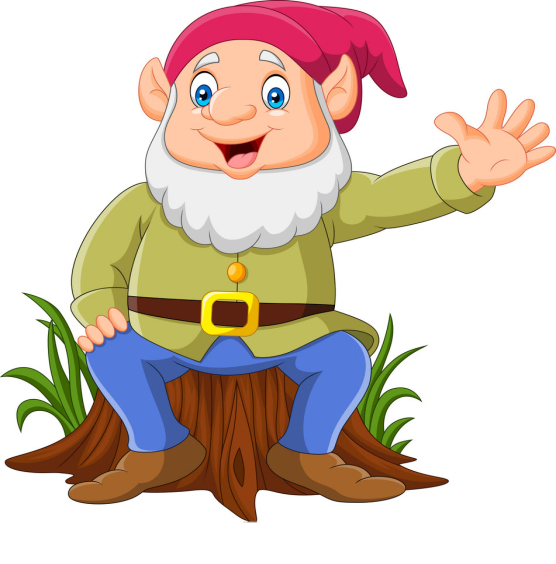 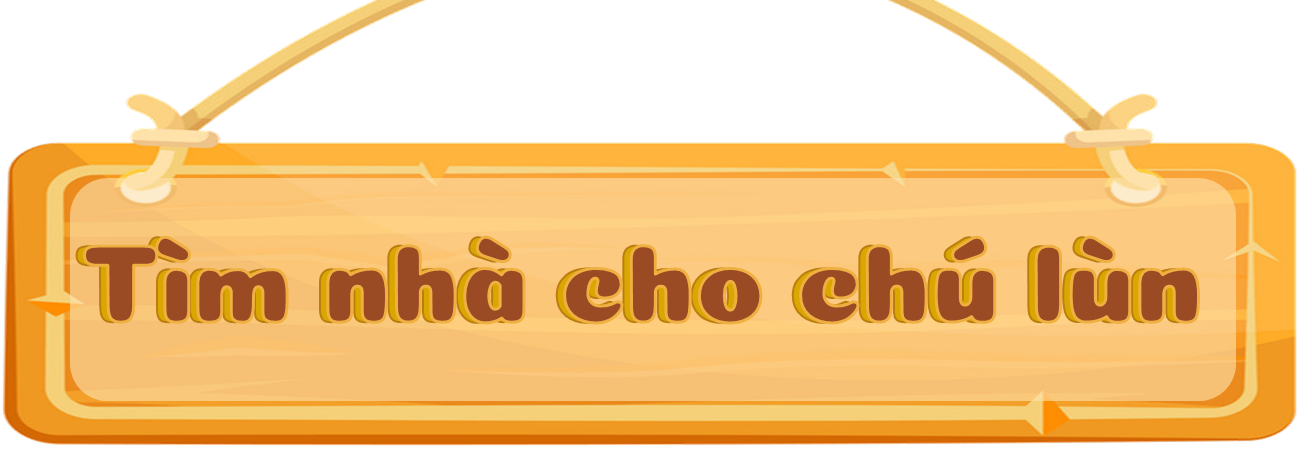 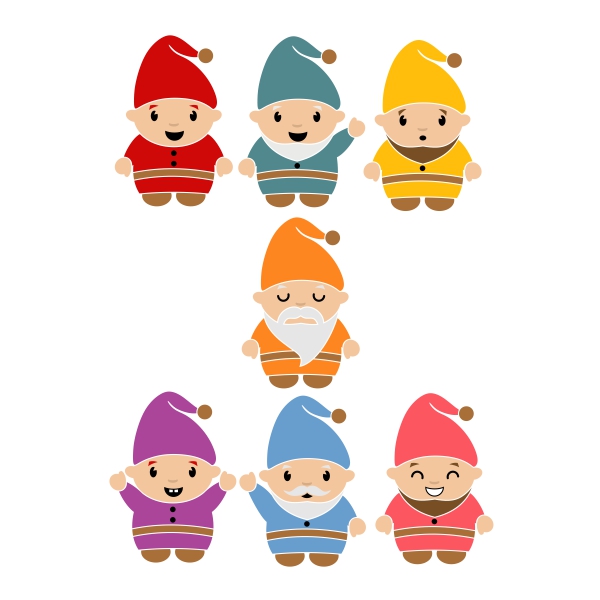 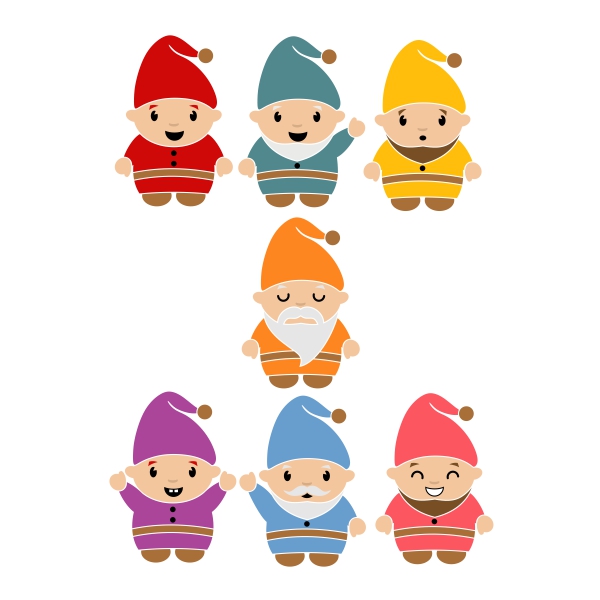 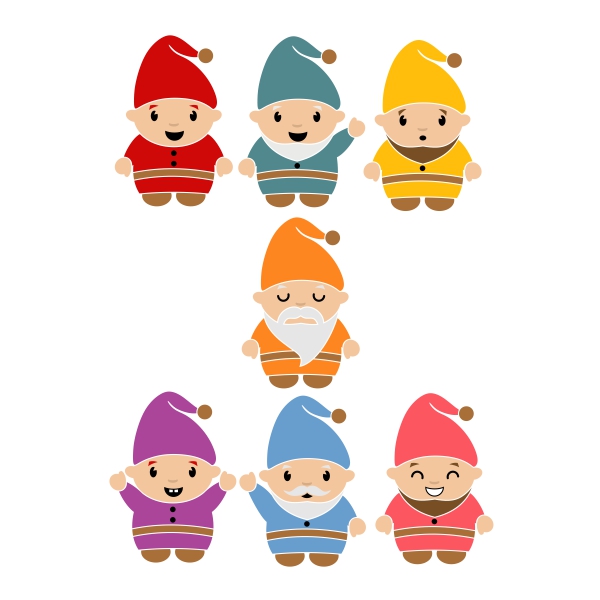 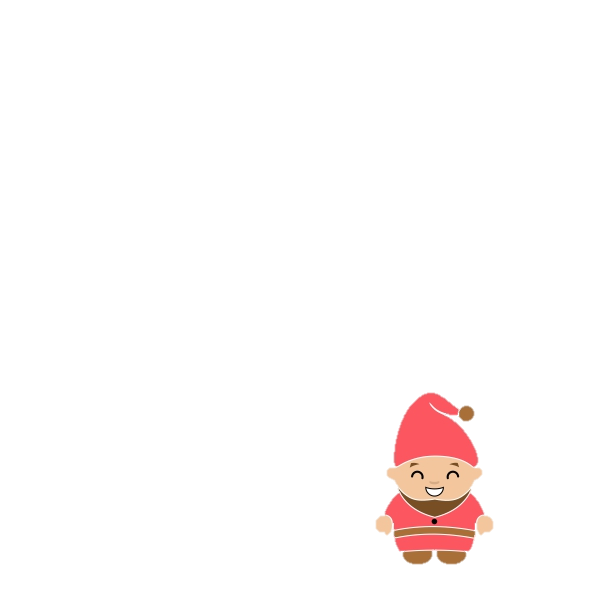 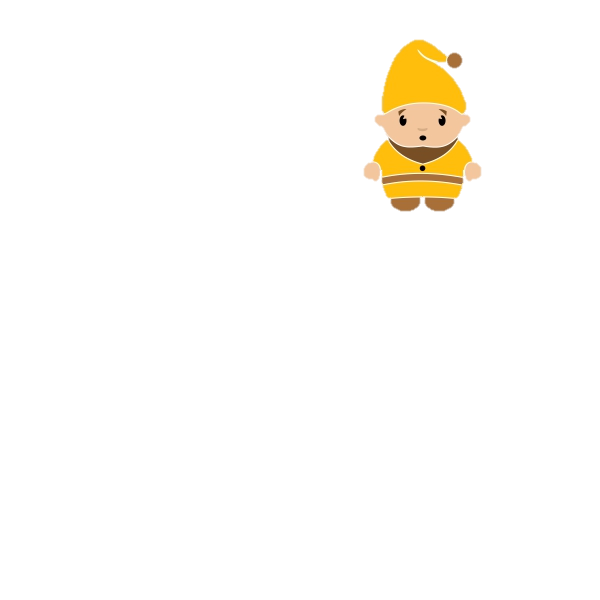 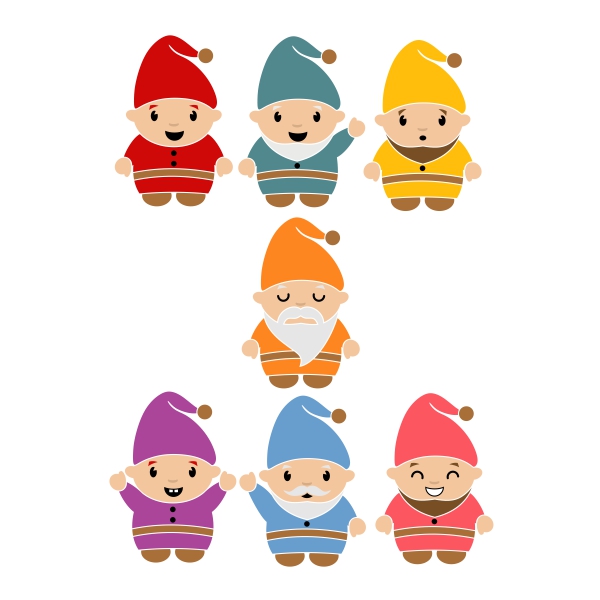 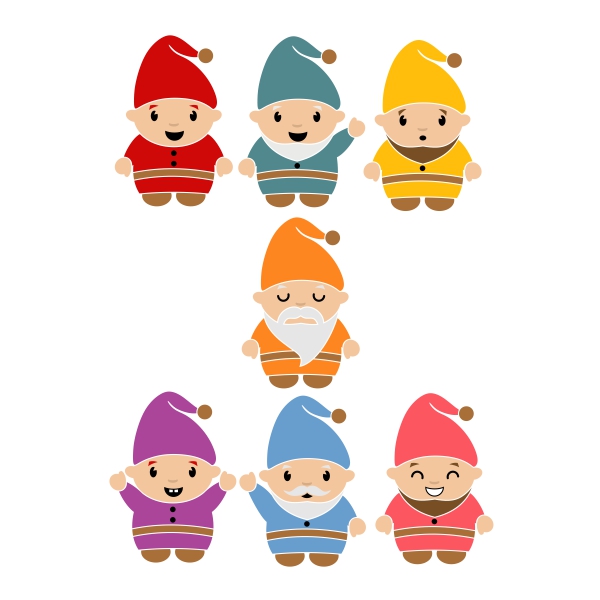 quả mít
chim hót
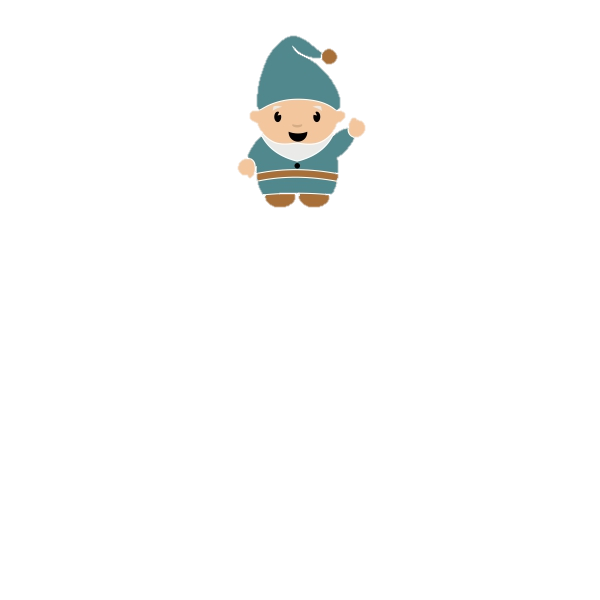 đèn điện
biển
hít thở
thịt
cô tiên
sọt cá
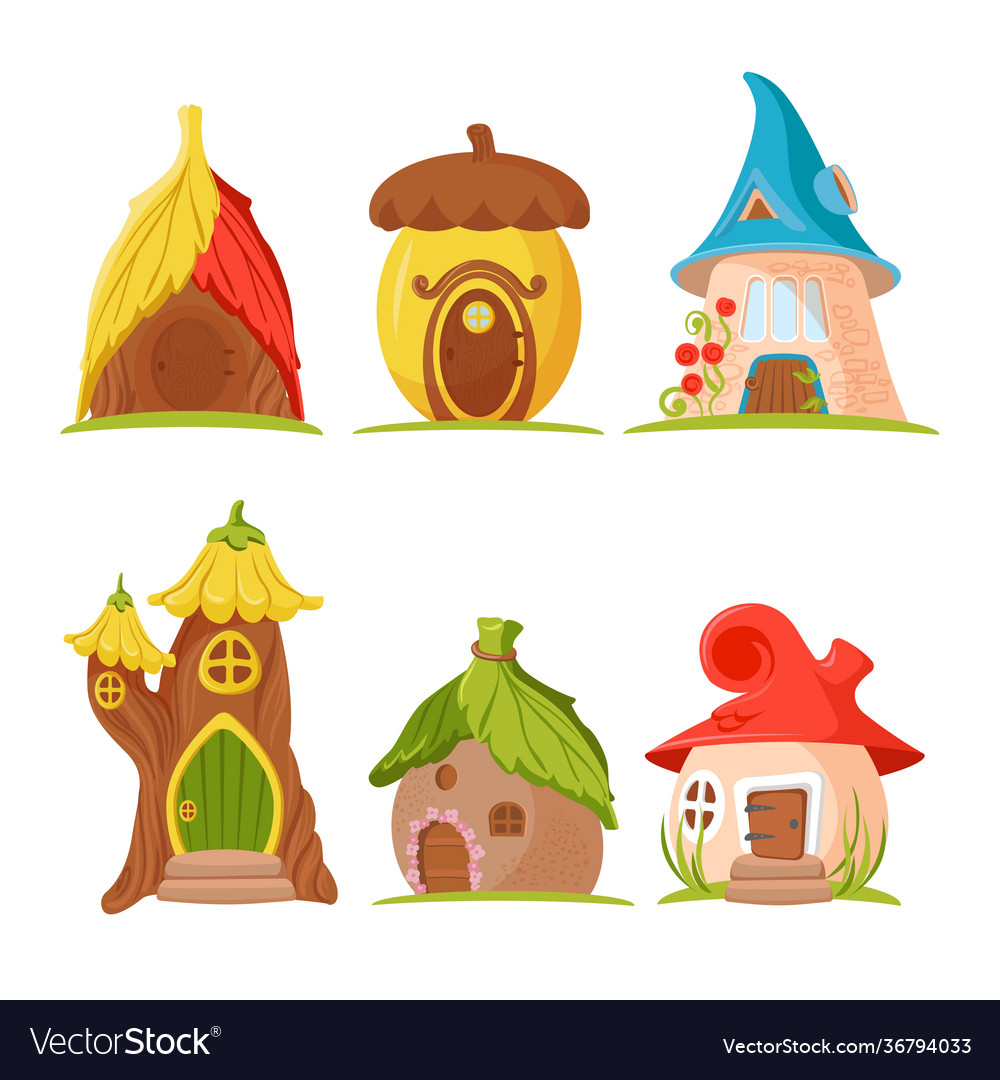 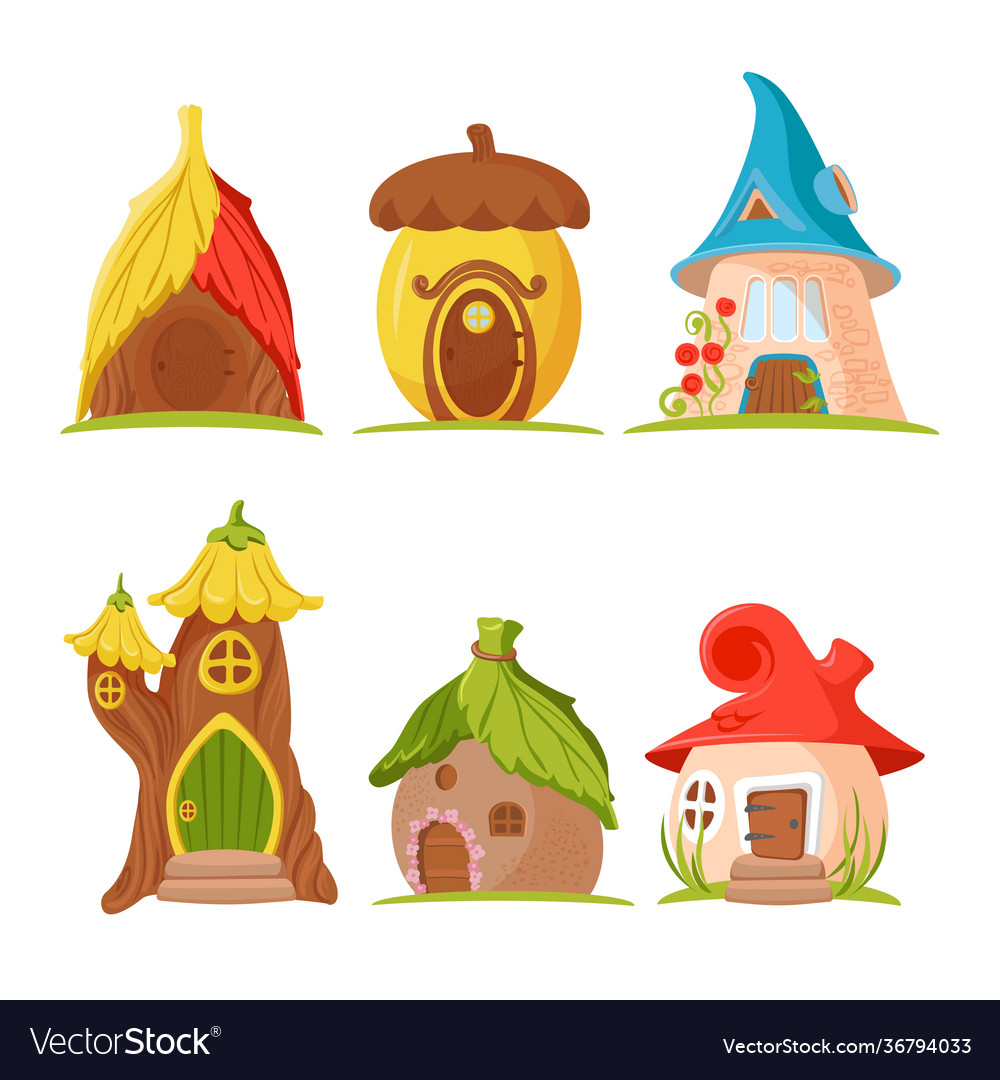 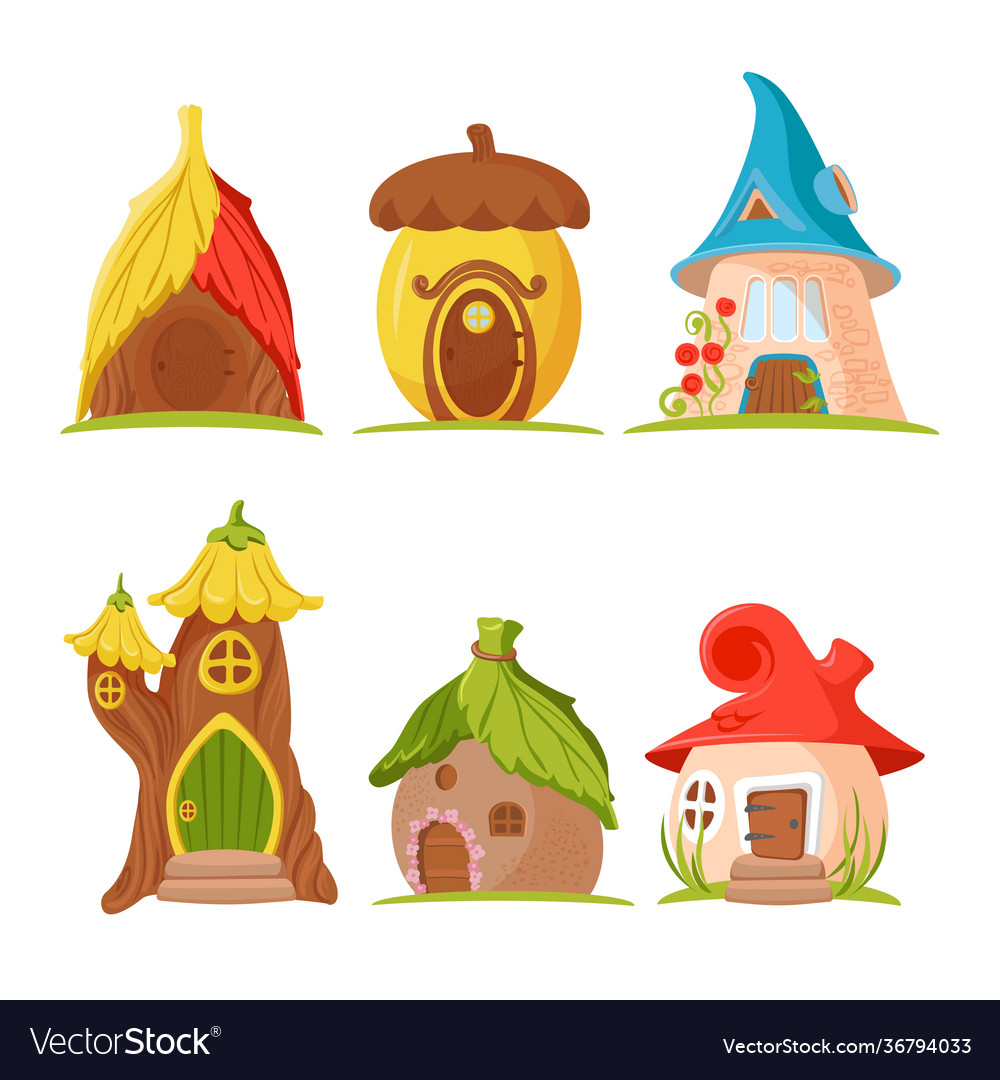 Vần iên
Vần ot
Vần it
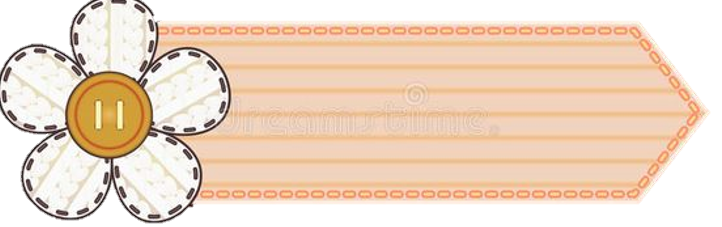 Bài 69: Ôn tập
Ghép các âm dưới đây thành vần
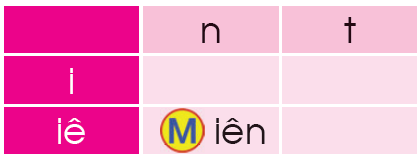 it
in
iêt
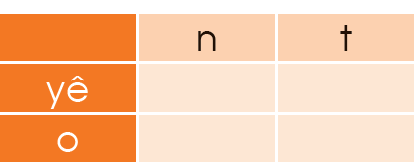 yêt
yên
ot
on
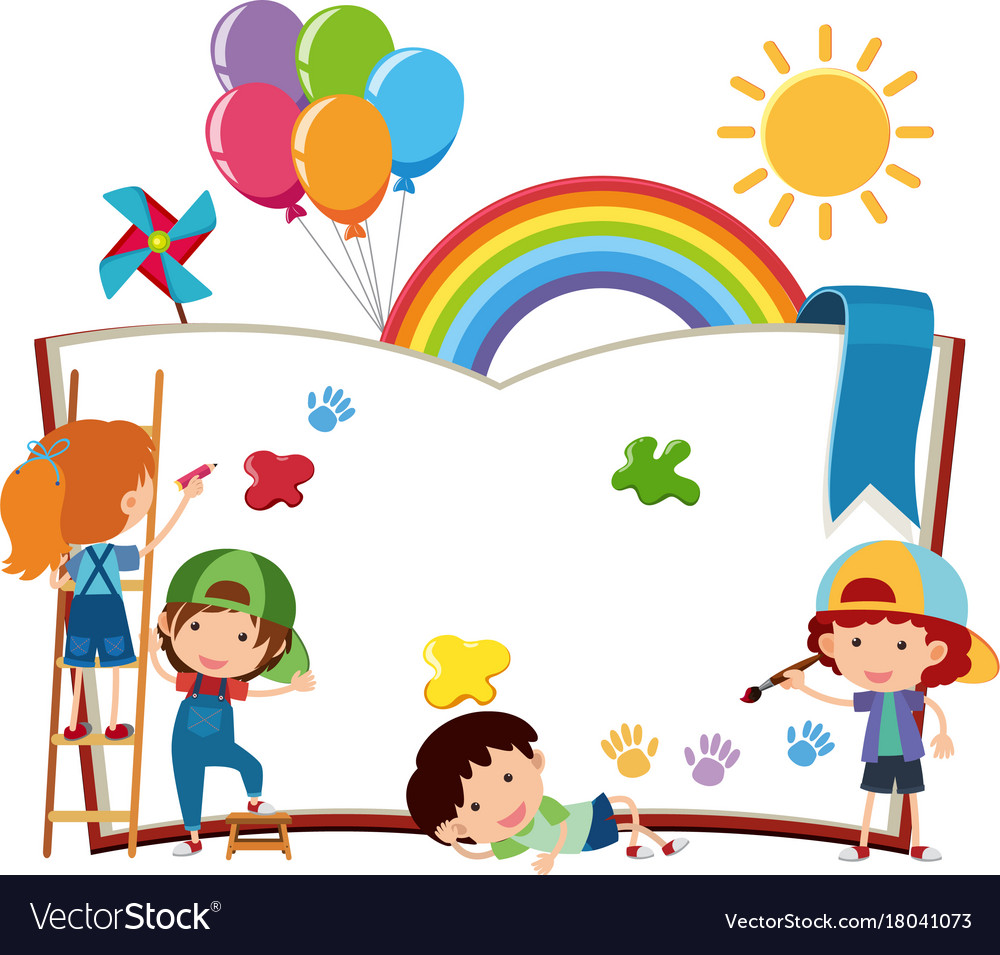 Tập đọc
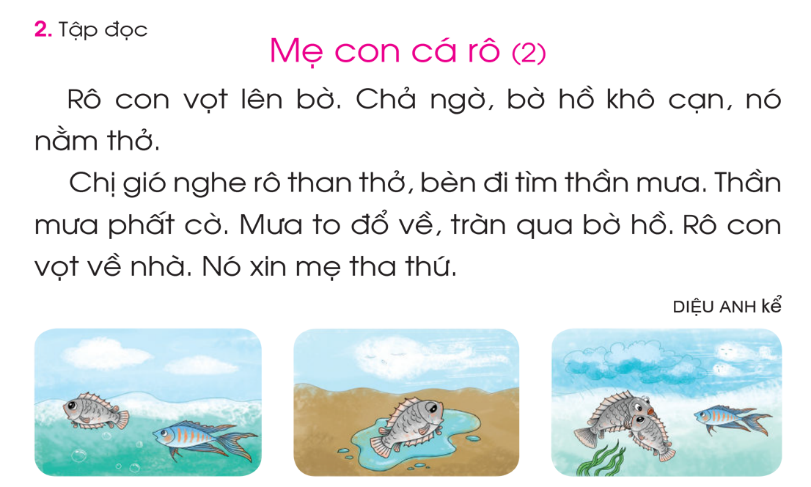 Mẹ con cá rô (2)
1
2
Rô con vọt lên bờ. Chả ngờ, bờ hồ khô cạn, nó nằm thở.
	Chị gió nghe rô than thở, bèn đi tìm thần mưa. Thần mưa phất cờ. Mưa to đổ về, tràn qua bờ hồ. Rô con vọt về nhà. Nó xin mẹ tha thứ.
3
4
5
6
7
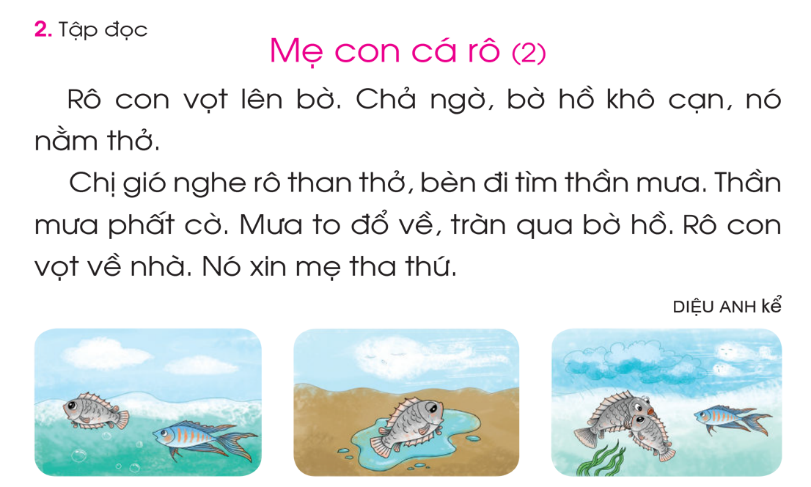 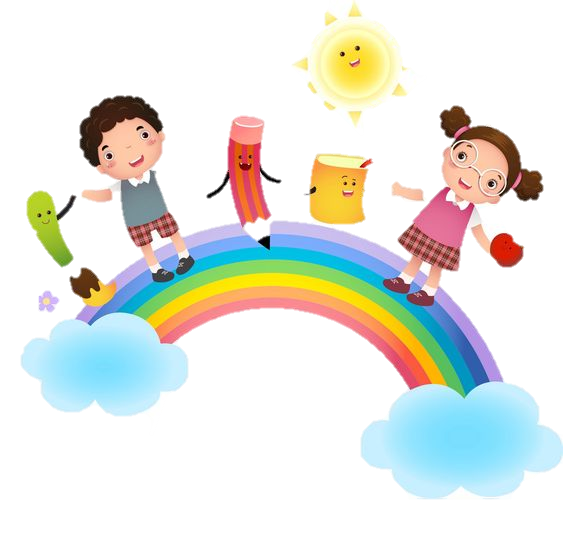 a/ Ý nào đúng? Khi rô con gặp nạn:
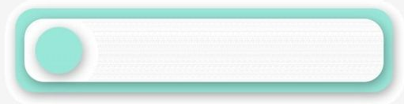 Cá cờ giúp rô con.
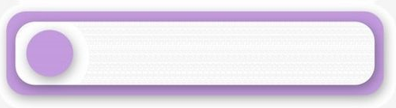 Chị gió, thần mưa giúp rô con.
b/ Nói lời rô con xin lỗi mẹ
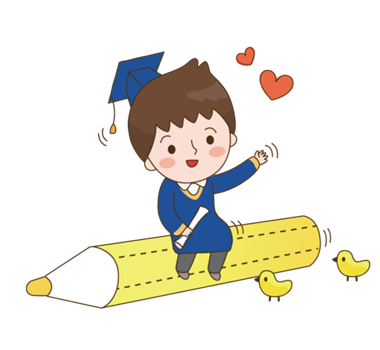 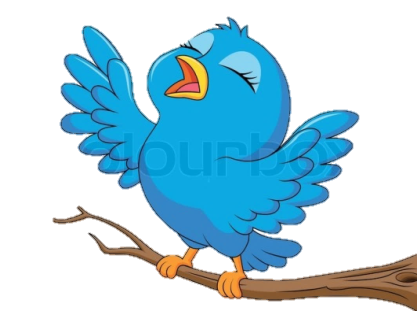 Chào tạm biệt các con.
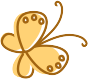 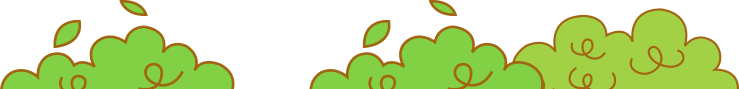 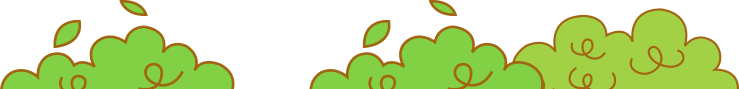